Методическое    объединение инструкторов по физической культуре Дзержинского районагорода Ярославля
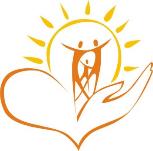 Презентации
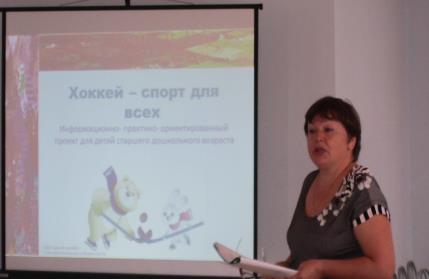 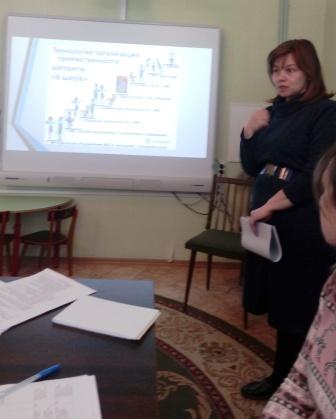 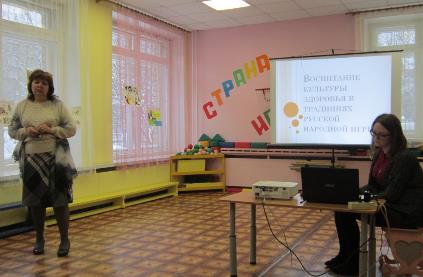 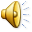 Семинары-практикумы
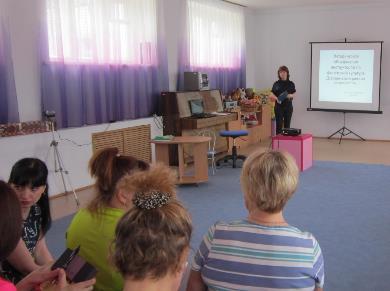 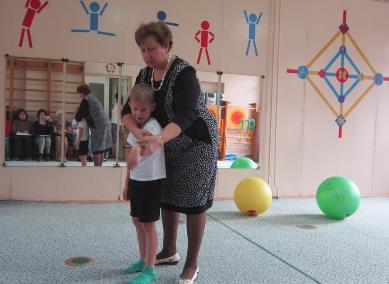 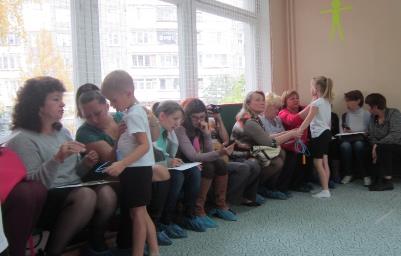 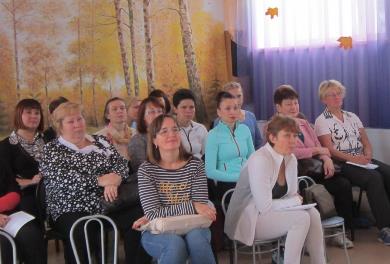 Мастер-классы
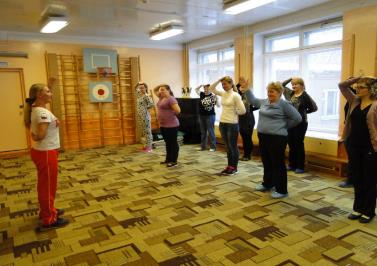 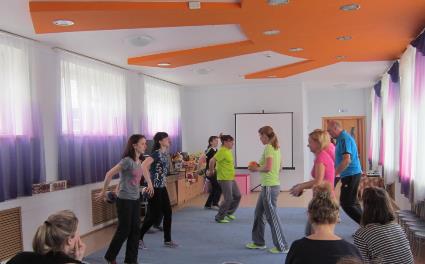 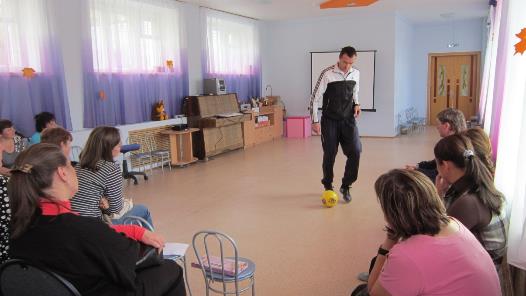 Мастер-класс ГТО
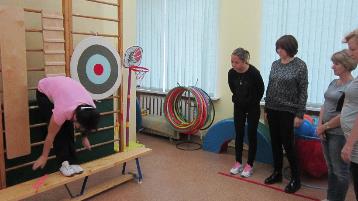 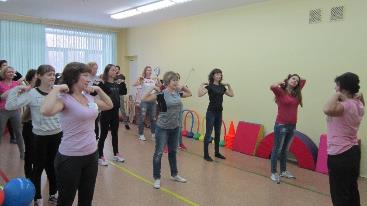 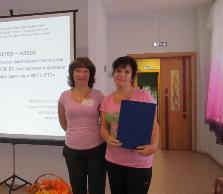 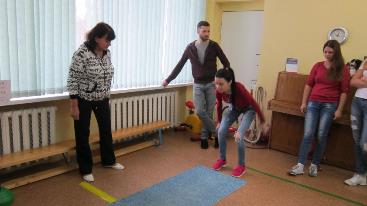 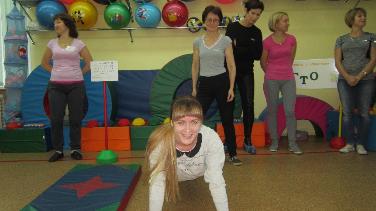 Всероссийский форум работников дошкольного образования
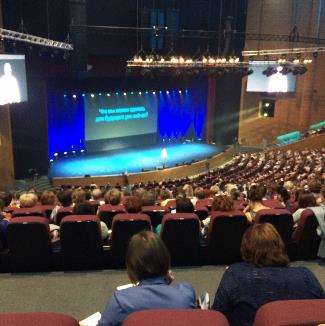 Конкурсы педагогического мастерства.
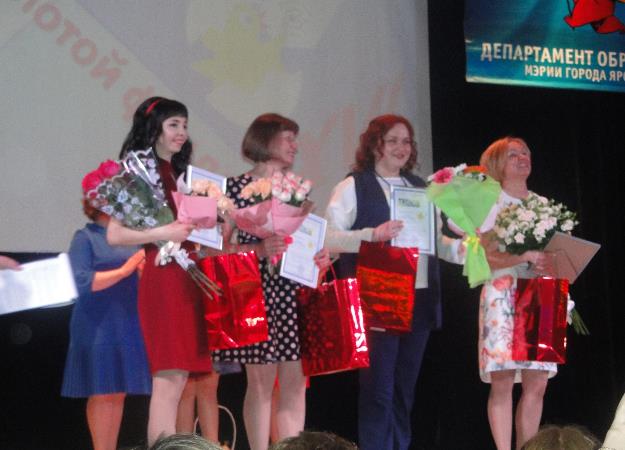 Районные мероприятия
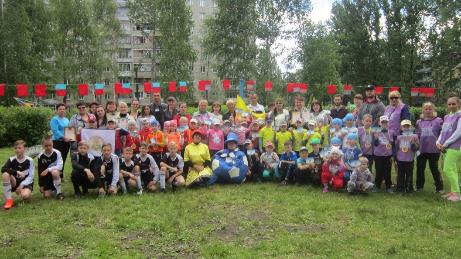 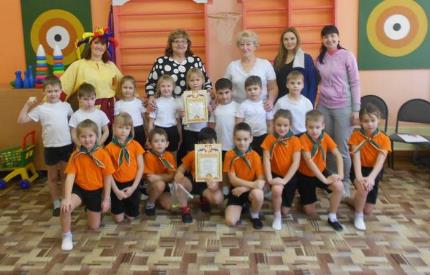 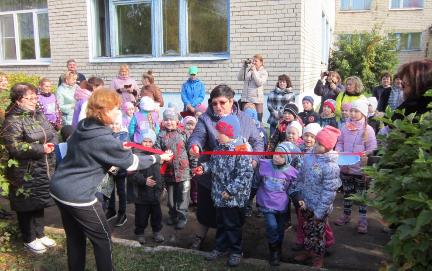 Организованная образовательная деятельность
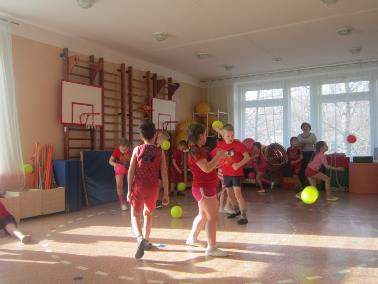 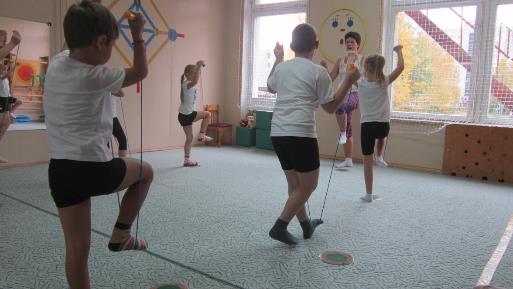 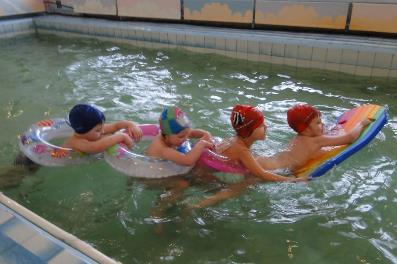 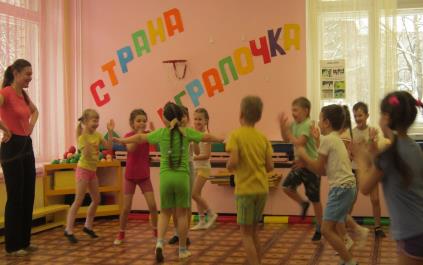 Товарищеский матч по футболу
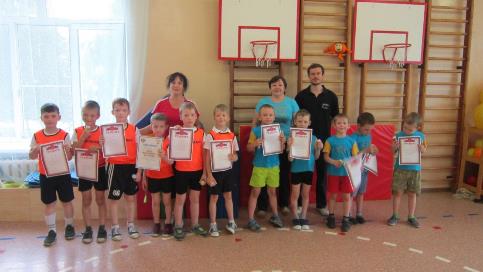 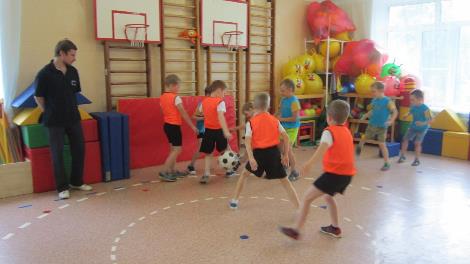 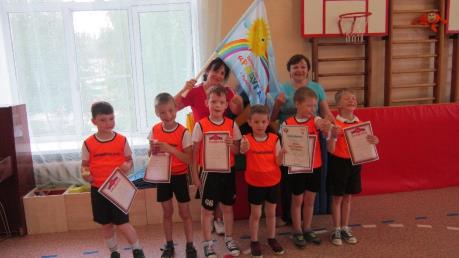 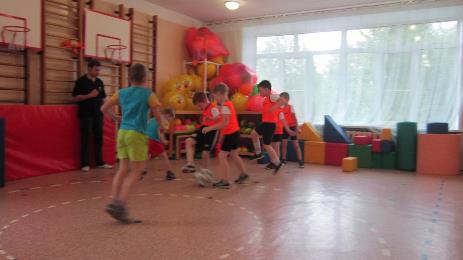 Веселые старты
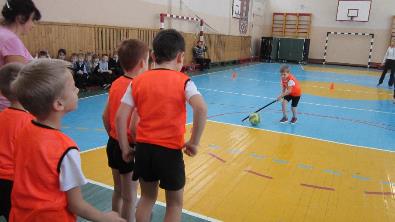 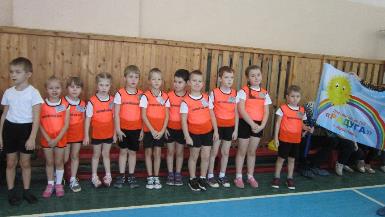 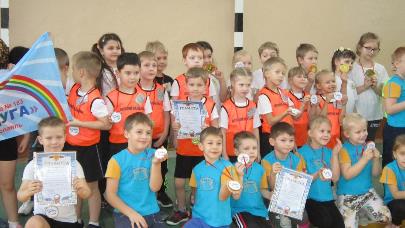 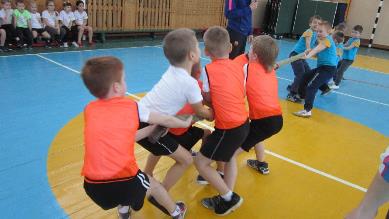 Футбольная лига
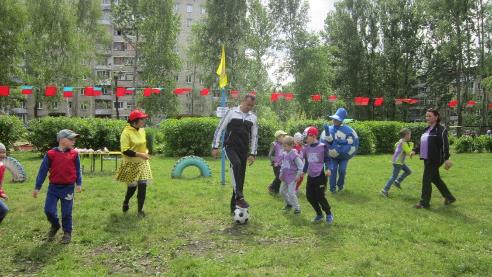 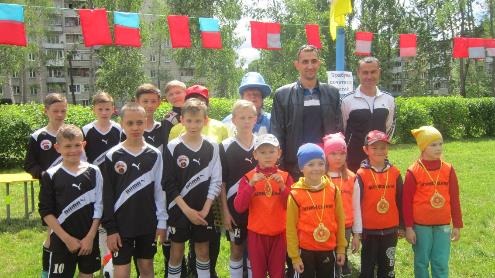 «Сильным- ловким вырастай!»Фестиваль талантов «Юные дарования» в рамках проекта «Умные каникулы».
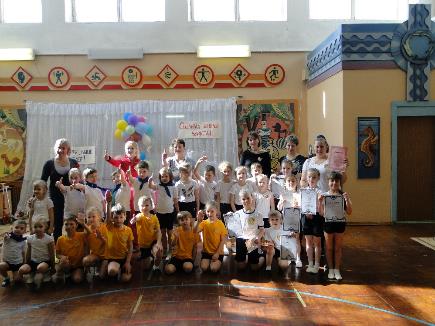 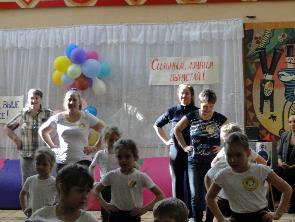 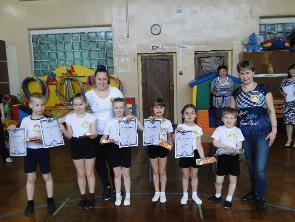 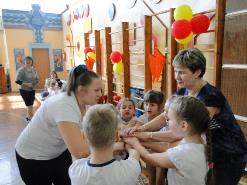 Шахматно-шашачный турнир
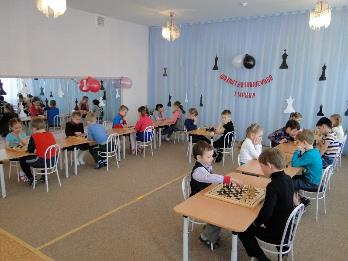 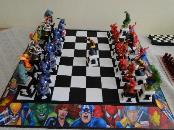 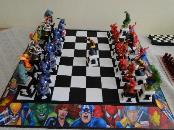 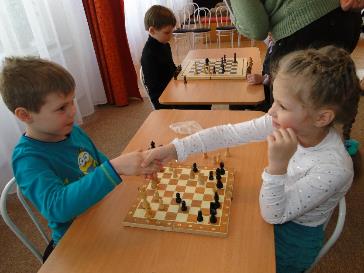 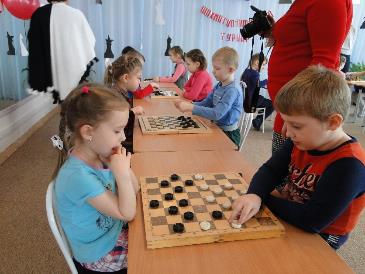 Городские и региональные мероприятия
Городские и региональные мероприятия
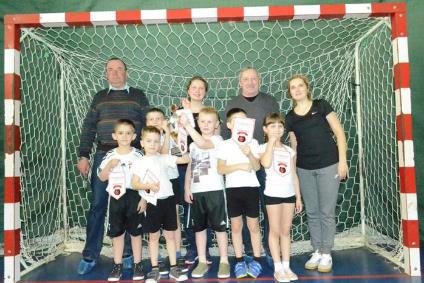 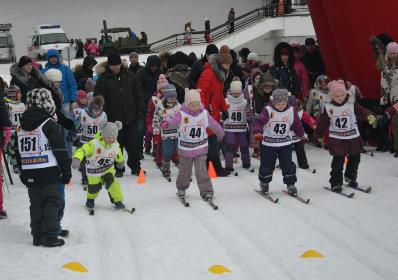 Ёлка в кедах
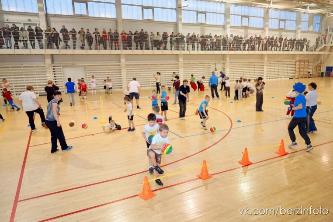 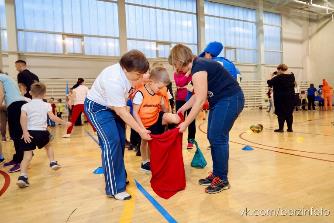 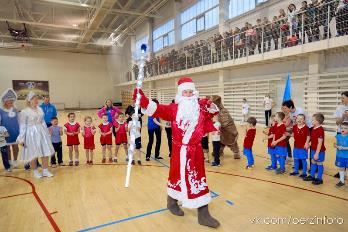 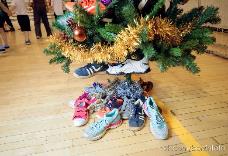 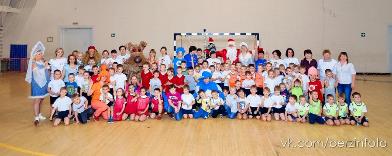 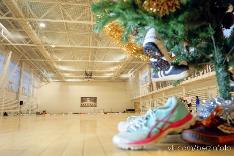 Фестиваль ГТО «Младше всех»
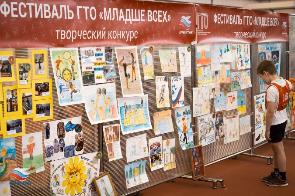 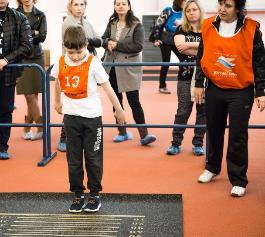 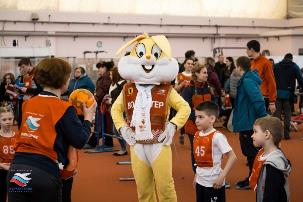 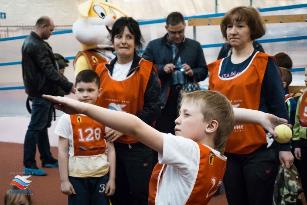 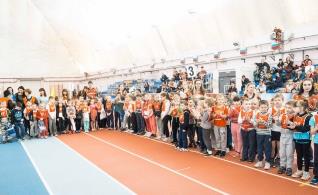 Фестивали: «Танцующий Ярославль», «Детский Сабантуй по - Ярославски».
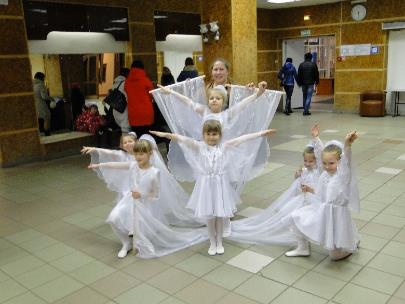 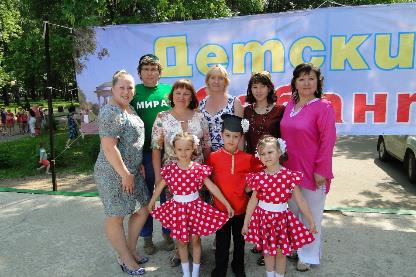 Городской семейный туристический слет
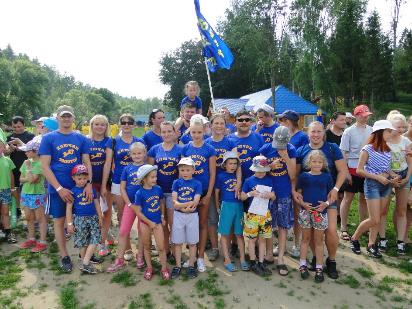 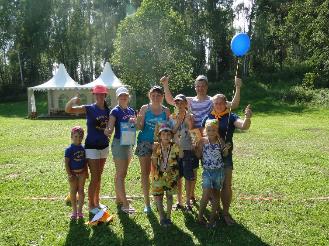 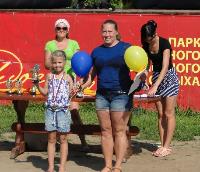 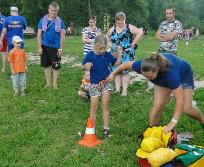 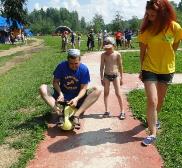 Региональный слет инструкторов по физической культуре 2017 год.
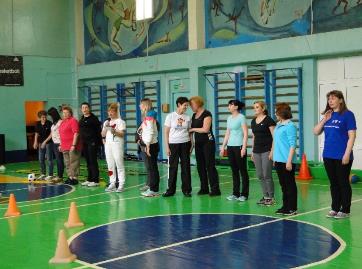 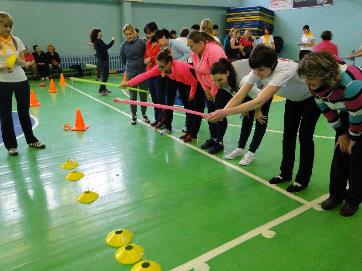 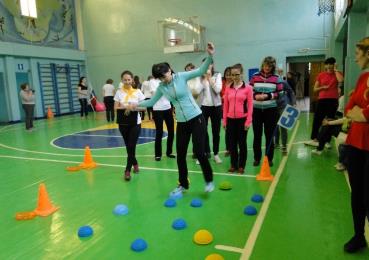 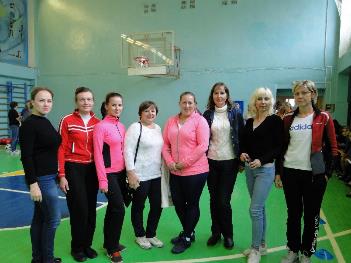 Региональный слет инструкторов по физической культуре 2017 год.
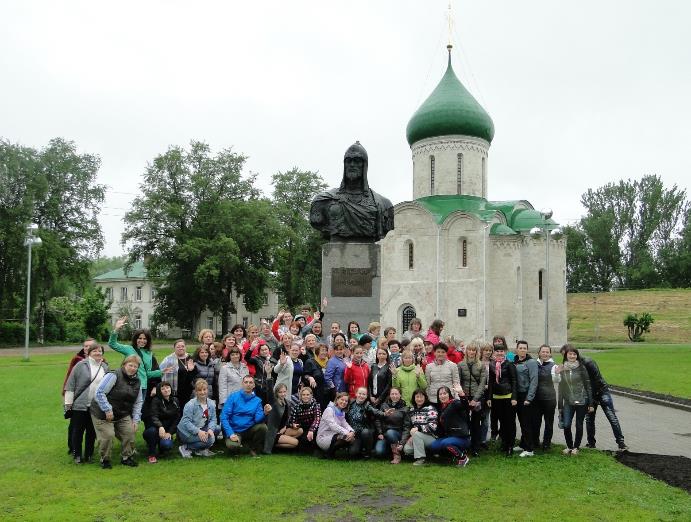